USA 2019
Horváth Kiara
8.A
2019. September
My trip to the U.S.A
This summer, my vacation was an amazing adventure. This country has magnificent scenery, and places that are must-visits. For example the Grand Canyon and Antilope Canyon, which are two unique places formed by the power of nature. Standing there and looking at the view is true magic, something unforgettable. My personal favourites were the Slide Rock and Zion National Park. These are more adventurous activities, and they both include ice-cold water. But if you are brave enough to try them, I am sure you will love them too.
1st and 2nd day
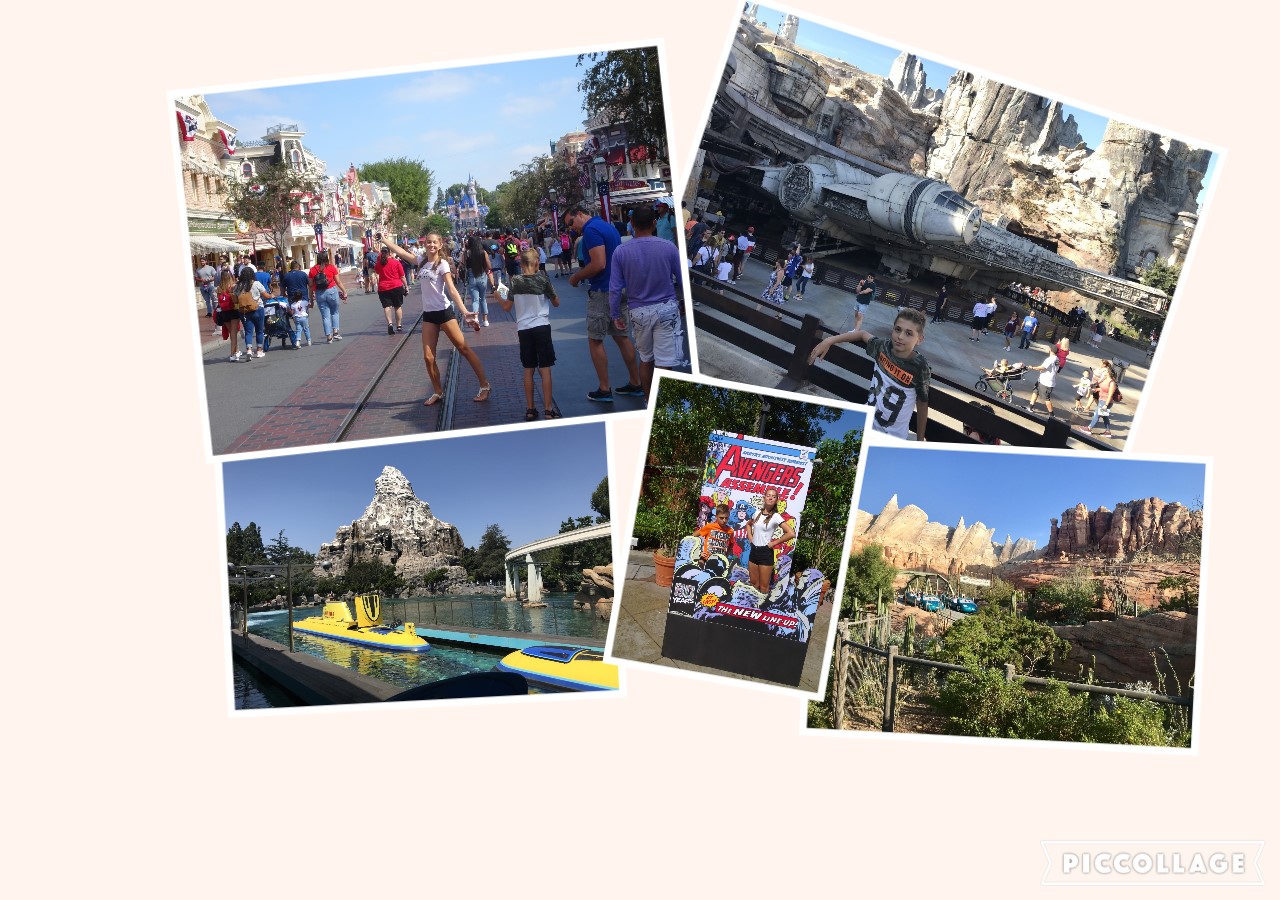 California Adventure Park
Disneyland
3rd and 4th day
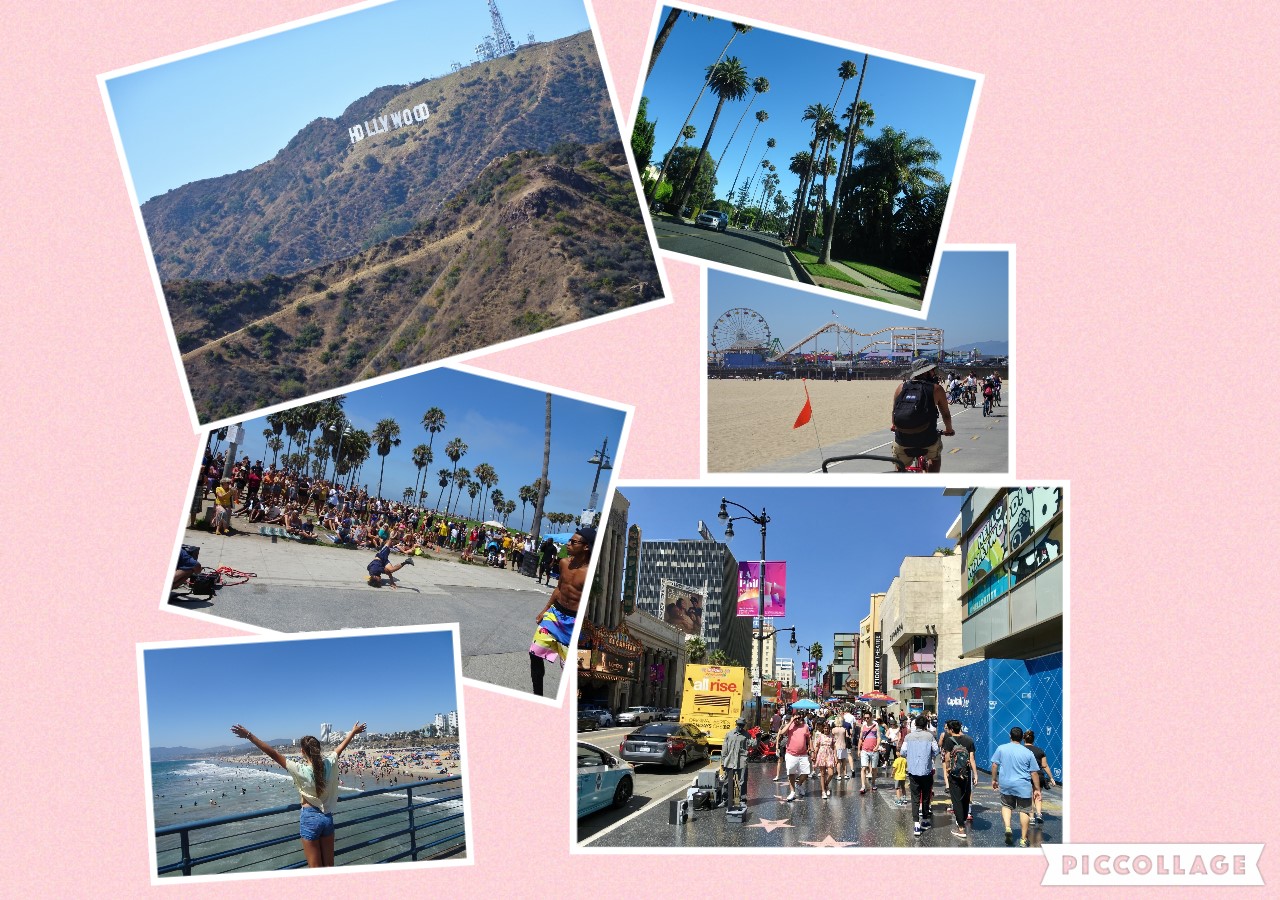 Hollywood 
Griffith Observatory
Venice Beach
Santa Monica Beach
Santa Monica Pier
5th and 6th day
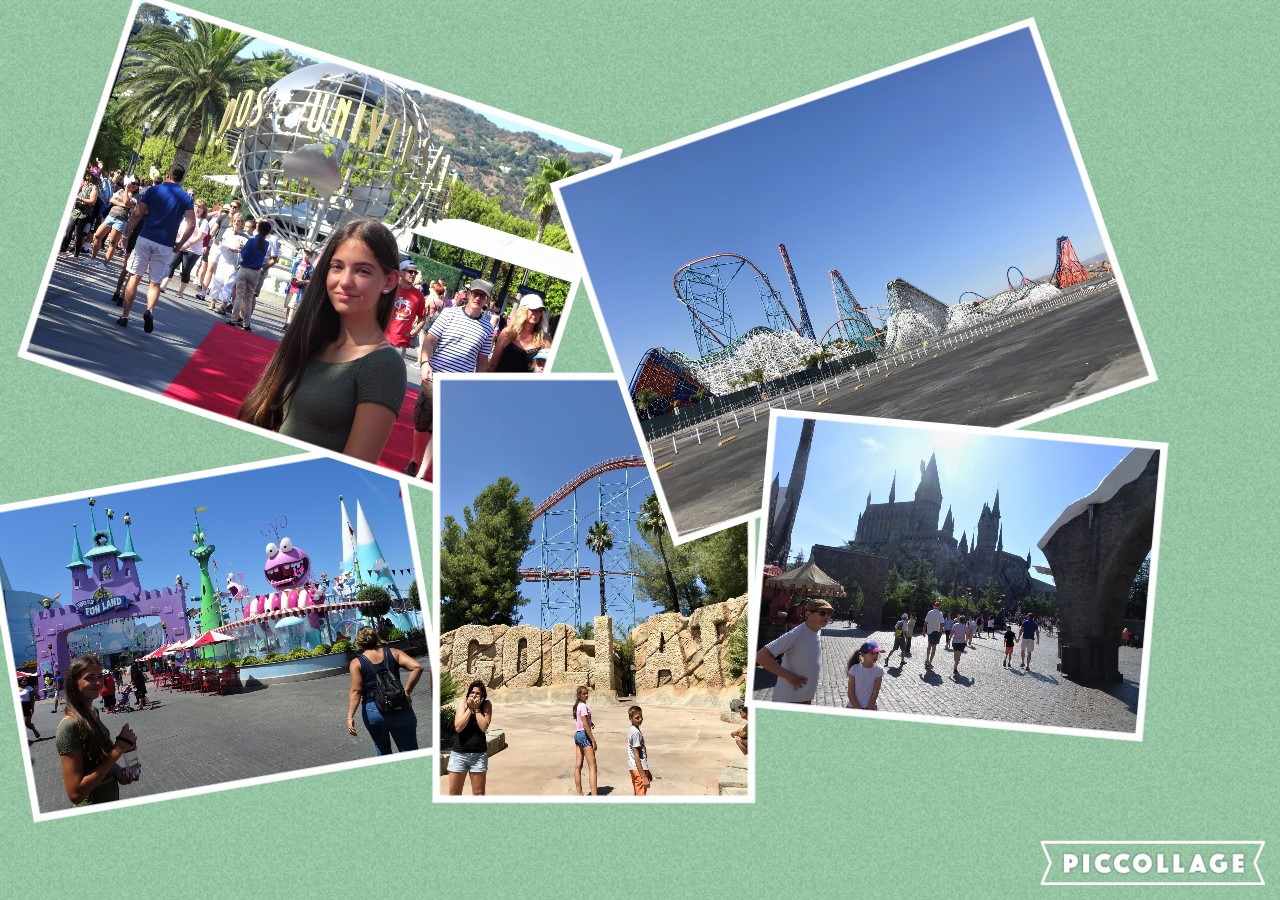 Universal Studios
Six Flags Magic Mountain
8th and 9th day
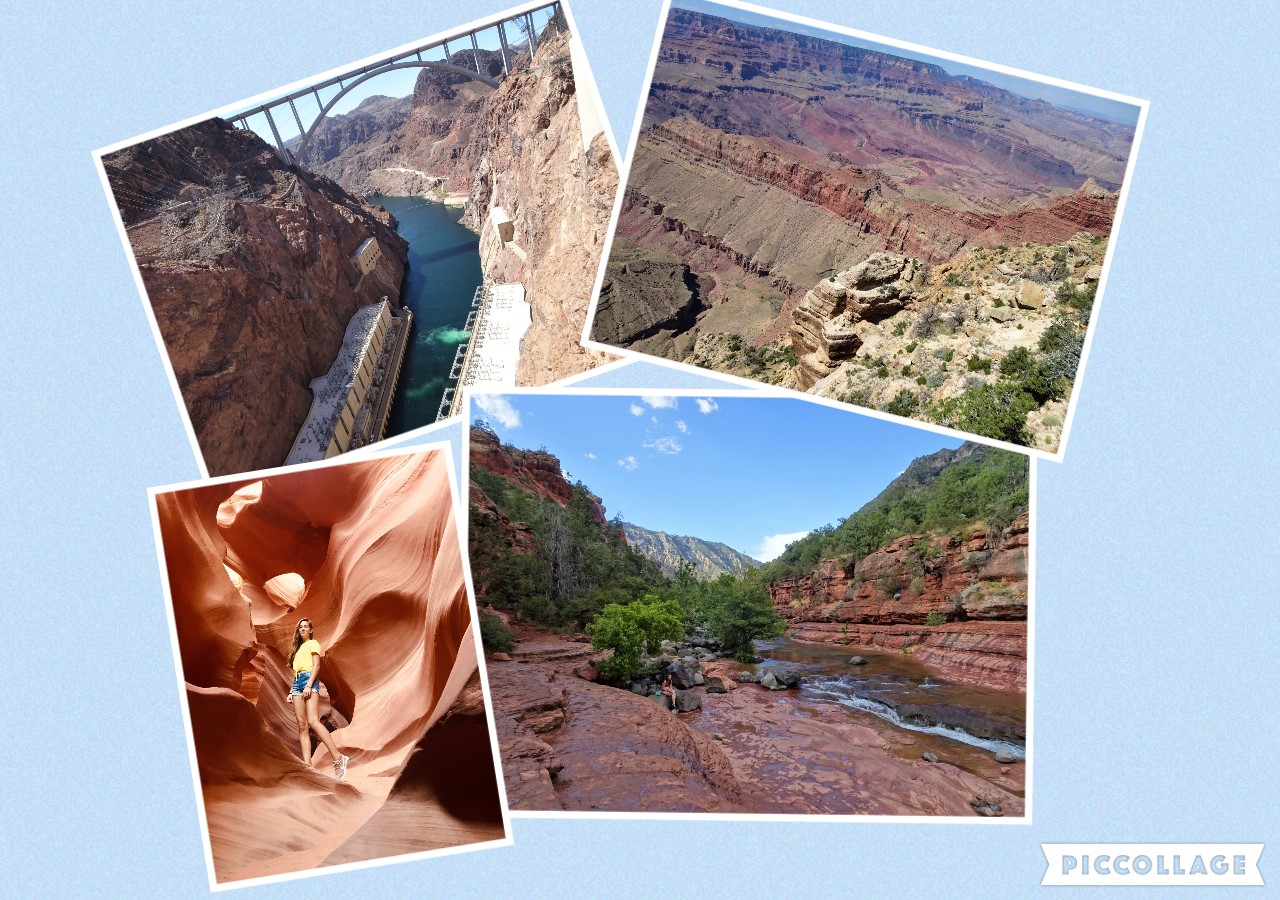 Hoover Dam
Slide Rock
Grand Canyon
Antelope Canyon
10th and 11th day
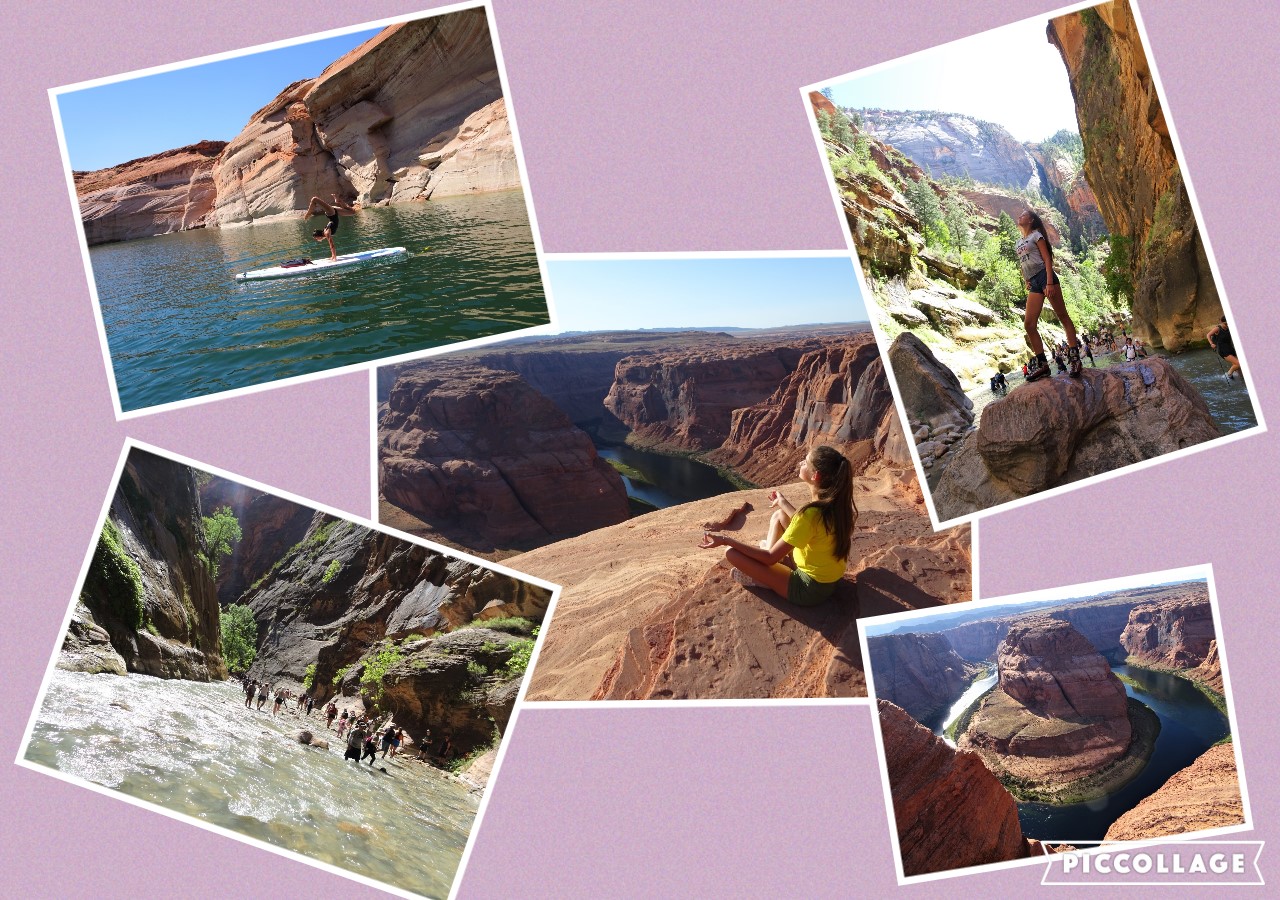 Lake Powell
Horseshoe Bend
Zion National Park
Las Vegas
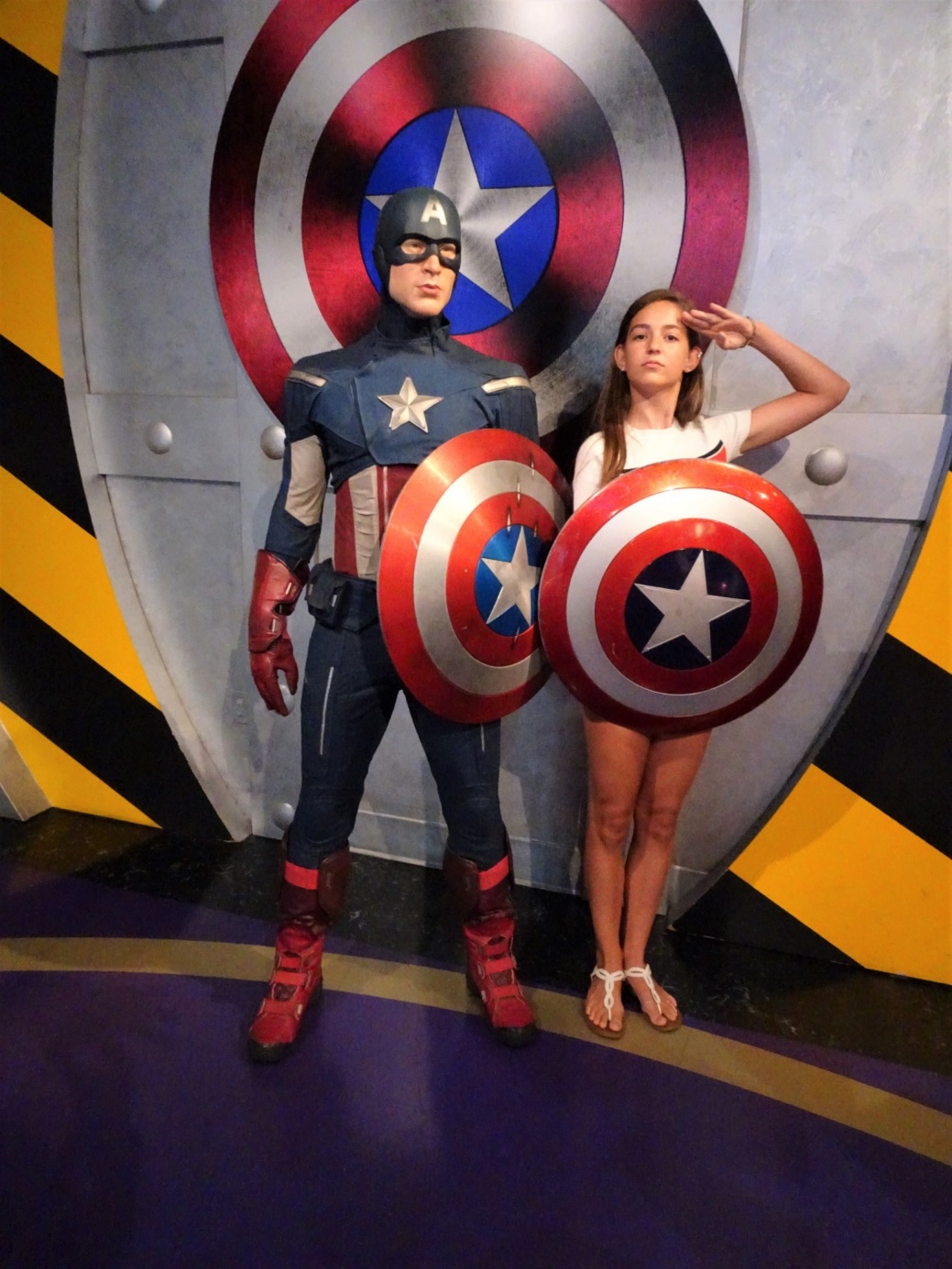 Thank you foryour attention!